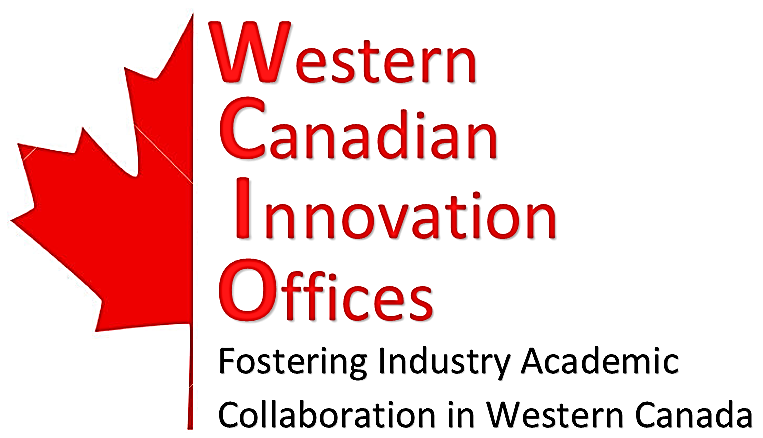 Presented by Terry Peckham
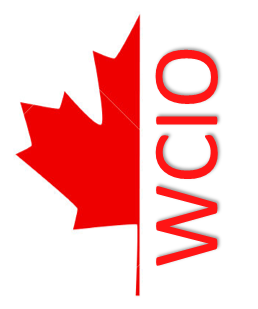 Overview
Western Canadian Innovation Offices (WCIO) is a pilot project funded by Western Economic Diversification.
We are a consortium of more than 40 Western Canadian post-secondary institutions.
We formed to increase the amount of business led research and development within Western Canada, an activity that has historically been lower than most other developed countries.
We are currently in our final year of project funding.
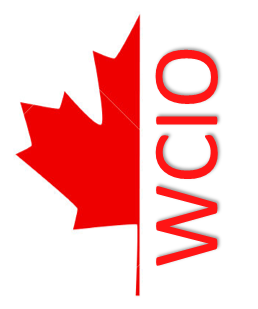 Who Are We?
In part, we provide research grants to industry and academia that incorporate research collaboration between at least two research organizations.  Preferably ones that operate at different levels.  i.e.  a university and a college.
Our focus is currently on the Energy Sector, broadly defined as possible.
We have established a small network of business development specialists.  There is at least one specialist in each western province.
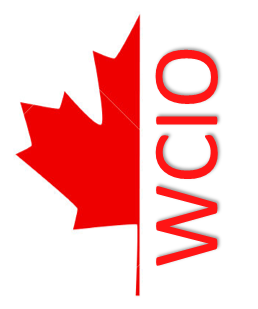 Action Plan
The consortium approach allows industry to leverage both the assets and the researchers from multiple organizations to solve their R&D objectives.
The WCIO fosters partnering and performance through collaborative action and innovation which ultimately increases the competitiveness of industry through cross-provincial, multi-institutional, and multi corporation R&D challenges.
Our business development staff work to match the R&D challenge with the appropriate expertise, facilities, equipment and technologies from any consortium partner.
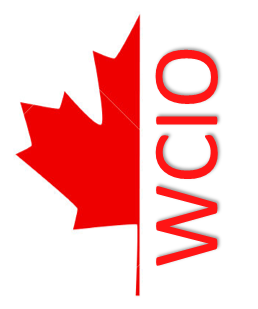 Results
WCIO has helped fund 6 large projects that involve at least two industry partners and at least two academic institutions.
These projects have leveraged $1 million in project funds with $4 million in industry funding to create new technologies and solutions that has immediate value to the Western Canadian economy.
The WCIO member organizations have been extremely helpful and have made their organizations, expertise and capabilities available to help industry innovate irrespective of geographic location or organization type.
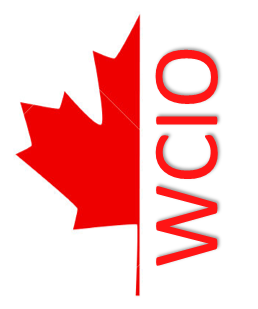 Results continued…
This is the first time that such a high number of diverse academic institutions have cooperated to meet industry needs.
Creating a deep “bench to floor” model of expertise to industry.
Demand for funding was far greater than could be met with current funding.  Industry seems to be hungry for this type of collaboration.
Creating initial stages of a “researcher” database.
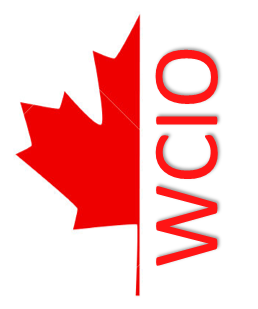 Sample Projects
Oil in Water Sensor for Thermally Enhance Oil Recovery
Thermal oil recovery is heavily dependent on clean process water
There are significant process costs reduction potential for producers
Sales opportunities for Alberta based manufacturer and integrator
Working with UBC, PTAC, and Mitacs
In-Situ Bioremediation Sensor Platform
Viable in over 30,000 western Canadian sites
Testing and adapting new technologies to build measurement platforms
Working with NAIT, U of S, Federated CO-OP
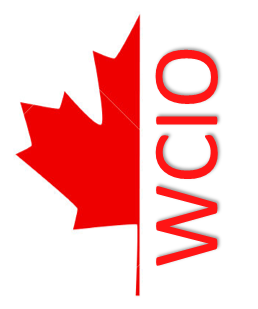 Sample Projects continued
PHEV Bus
Commercially viable alternative to electric buses
Extended range
No quick charger required ($100K in savings)
Uses existing infrastructure
Working with Red River College, U of M, New Flyer, MCI
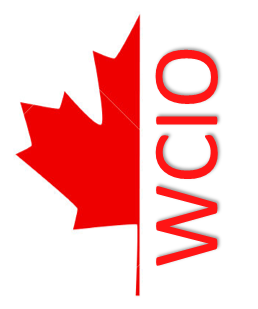 Grants and Processes
We offered two types of grants:
Big ones, up to $250,000 in funding.
Small ones, up to $24,000 in funding.
Work along side other grants following federal granting rules.
Grants were awarded based upon a Stage-GateTM process to screen and score applications.  This process added business rigor and transparency to the project selection process.
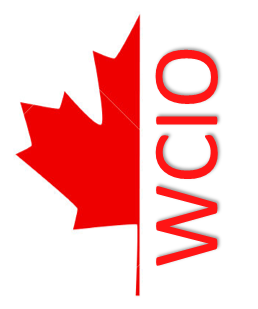 Researcher Database??
This is probably one of the more difficult tasks that we are trying to undertake.
Trying to maintain current research interests of faculty and staff is one of the most difficult challenges in order to maintain an up-to-date database.
Privacy concerns of the researchers.
Organizational objectives versus public disclosure of information.
Each organization has unique requirements on what types of data they require.
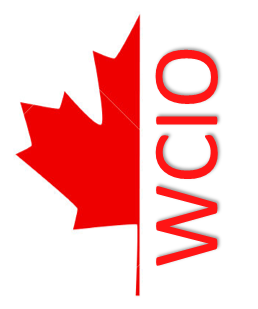 Questions, Comments, Grants?
Researcher Database
Computer Hardware
Computer Systems Organization
Complexity
Distributed and Parallel Processing
Software and Development
Software Engineering
.
.
.
.
Database Management
Theory of Computation
Algorithms
Mathematics of Computing
Civil Engineering
Structural Engineering
Agricultural Engineering
Forest Engineering
Mining and Mineral Processing
Environmental Engineering
.
.
.
.
Information Technology
Optimization
Artificial Intelligence
.
.
.
Subject Area
Project
Researcher
Researcher
Company
Organization
Search Results
Company
Project
Subject Area
Researcher
Organization
Steve
User Experience
Kelvin
Terry
NSERC
Sensor Integration
NSERC
Samar
NRC
Municipal Infrastructure
Search Results
Company
Project
Subject Area
Researcher
Organization
Terry
Grant: Engage
Amount: $25,000
Agency: NSERC
Principle Researcher: Terry
Other Researchers: Kelvin, Samar
Industry Partner: Barny’s Emporium
…Any other information required
Sensor Integration
Kelvin
Samar